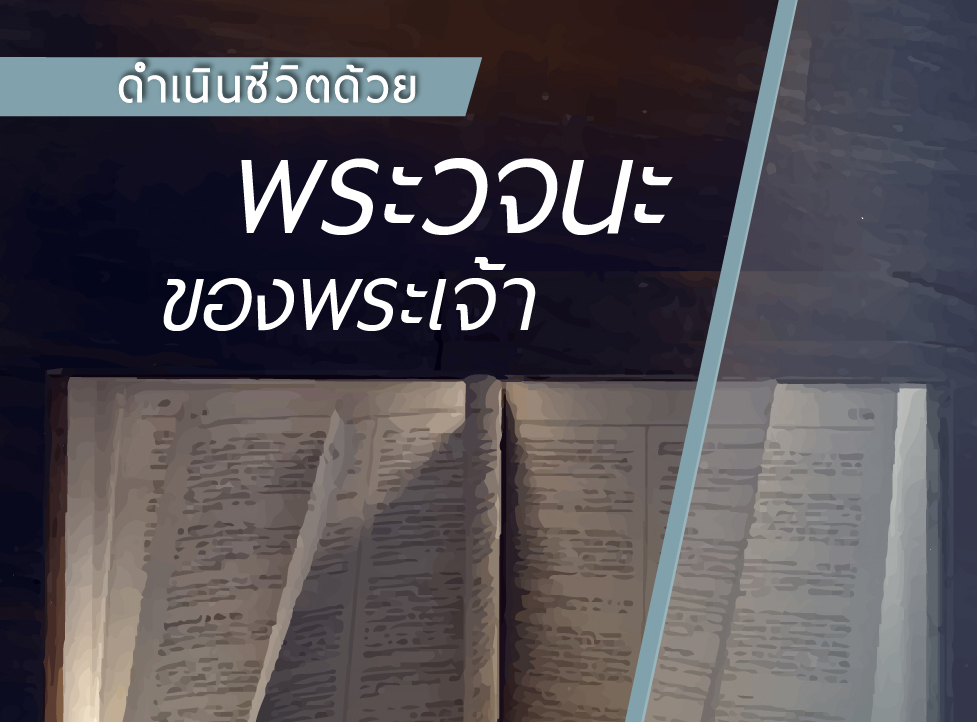 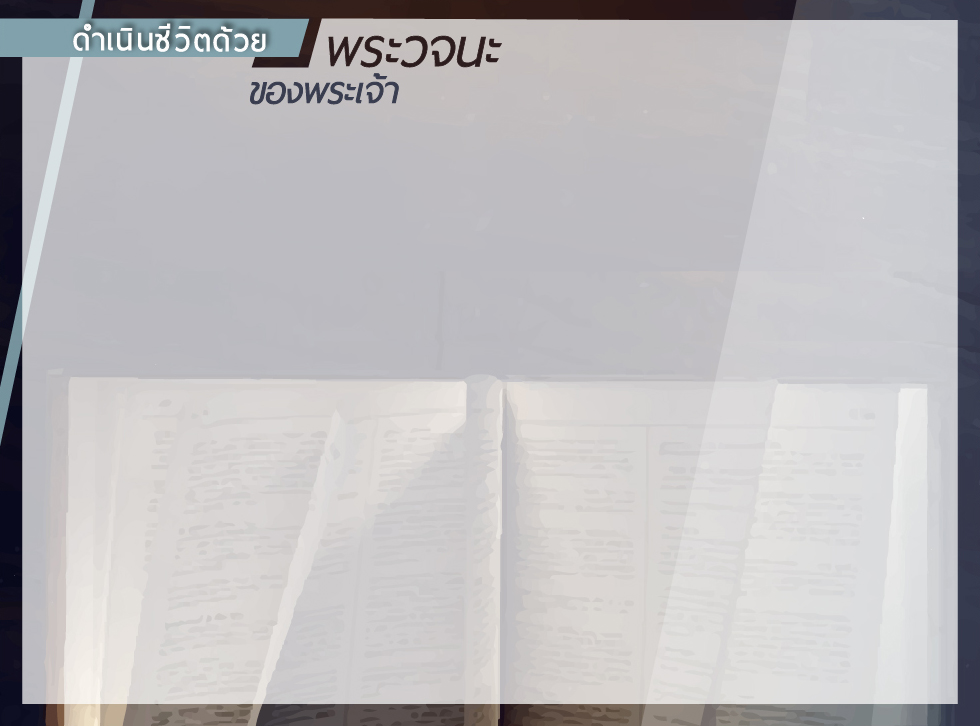 1.  เพราะเหตุใดพระเจ้าจึงทรง
ต้องการให้เราดำเนินชีวิต
ด้วยพระวจนะ
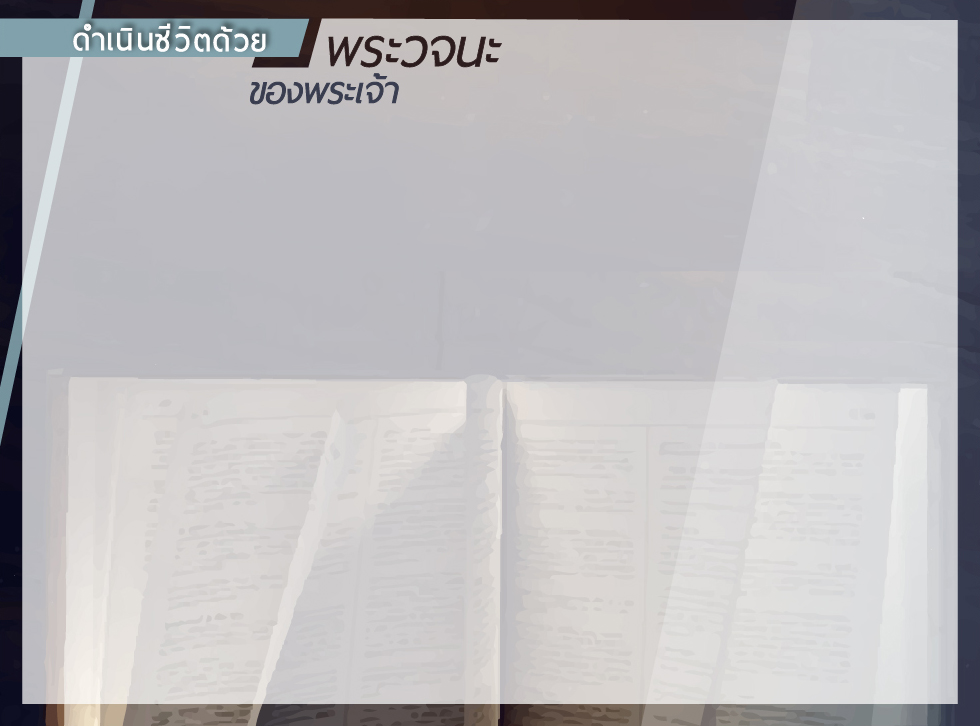 1.1   เราไว้วางใจพระวจนะได้ 
- ยอห์น 1:1,  2 ทิโมธี 3:16-17,
2 เปโตร1:19, 21
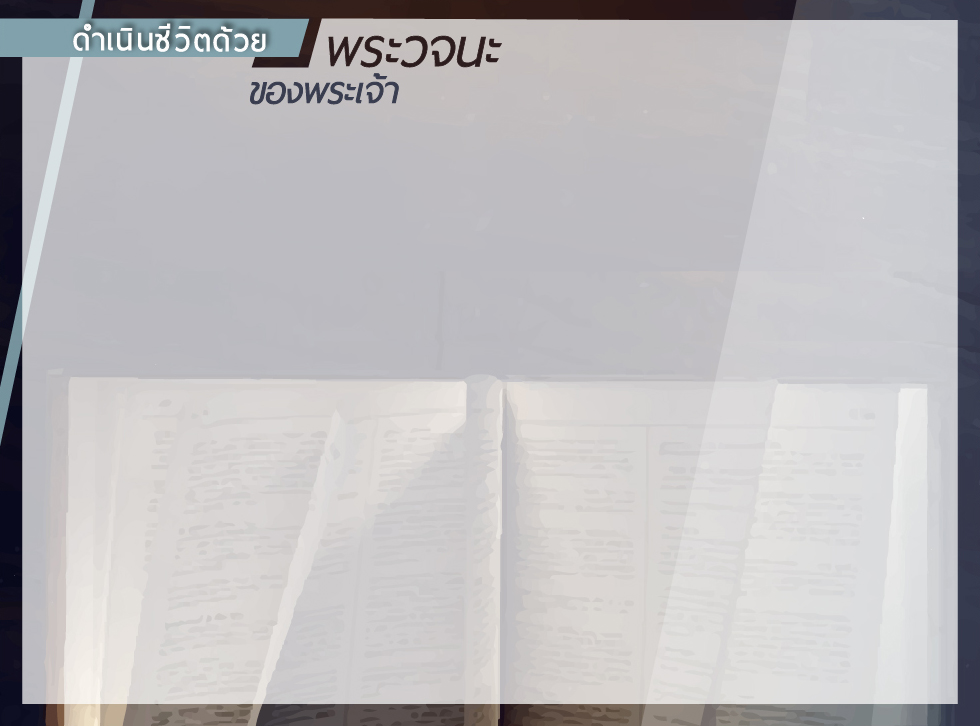 ยอห์น 1:1
ในปฐมกาลพระวาทะทรงดำรงอยู่และพระวาทะทรงอยู่กับพระเจ้า
และพระวาทะทรงเป็นพระเจ้า
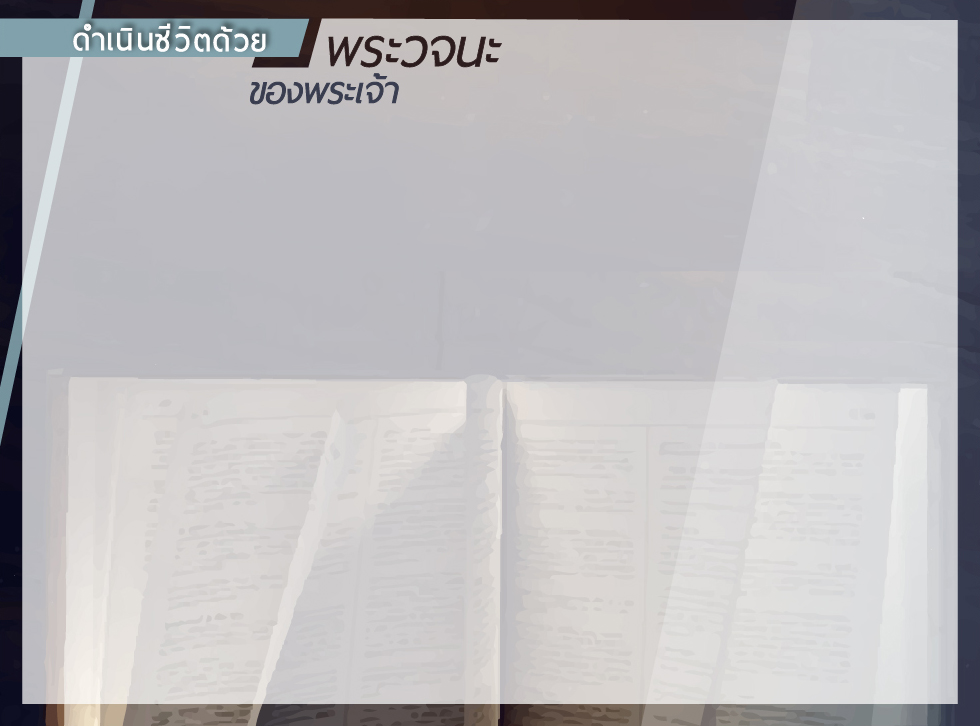 2 ทิโมธี 3:16
พระคัมภีร์ทุกตอนได้รับการดลใจจากพระเจ้า และเป็นประโยชน์ในการสั่งสอน  การว่ากล่าวตักเตือน 
การแก้ไขข้อบกพร่อง และการฝึกฝนในความชอบธรรม
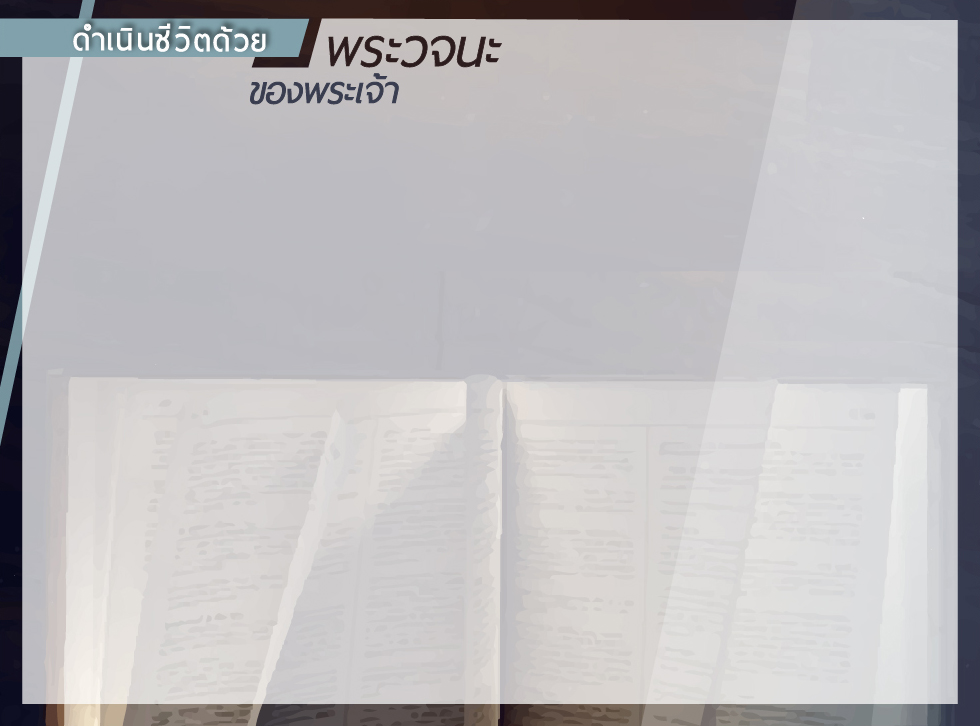 2 ทิโมธี 3:17
เพื่อเตรียมคนของพระเจ้า
ให้พรักพร้อมสำหรับการดีทุกอย่าง
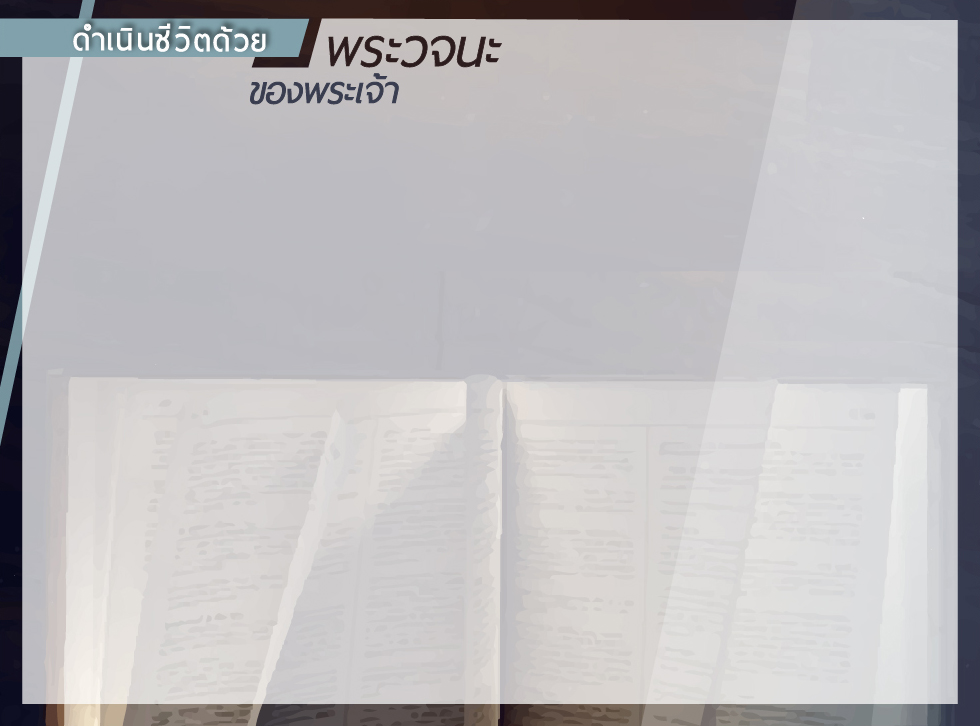 2 เปโตร 1:19
ดังนั้นพวกเราจึงมั่นใจในถ้อยคำ
ของผู้เผยพระวจนะมากยิ่งขึ้น
จะเป็นการดีถ้าพวกท่านเอาใจใส่ถ้อยคำเหล่านี้
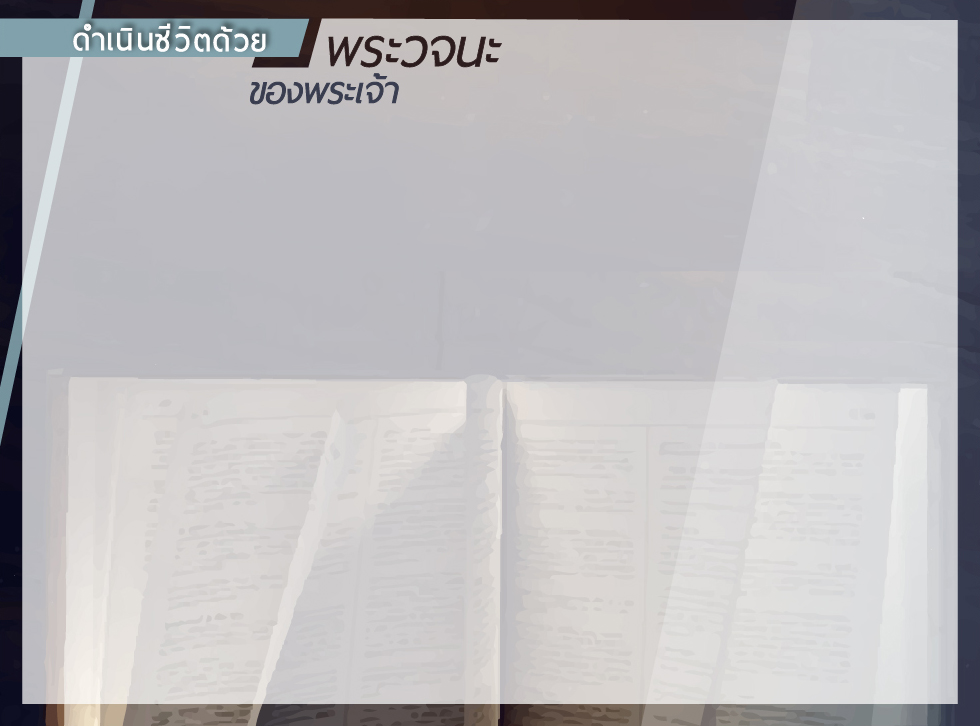 ...ซึ่งเป็นเหมือนแสงสว่าง
ส่องในที่มืดจนกว่าจะถึงรุ่งเช้า
และดาวแห่งรุ่งอรุณจะปรากฏขึ้น
ในใจท่าน
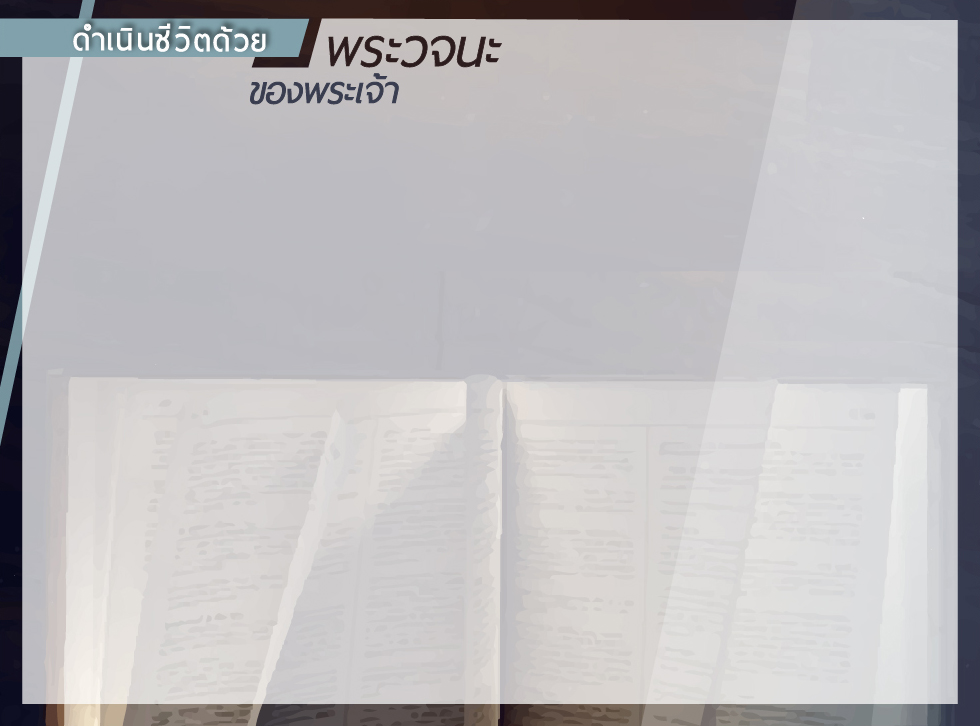 2 เปโตร 1:21
เพราะคำของผู้เผยพระวจนะนั้น
ไม่เคยเกิดจากเจตจำนงของมนุษย์
แต่มนุษย์กล่าวถ้อยคำซึ่งมาจากพระเจ้า
ตามที่พระวิญญาณบริสุทธิ์
ทรงดลใจเขา
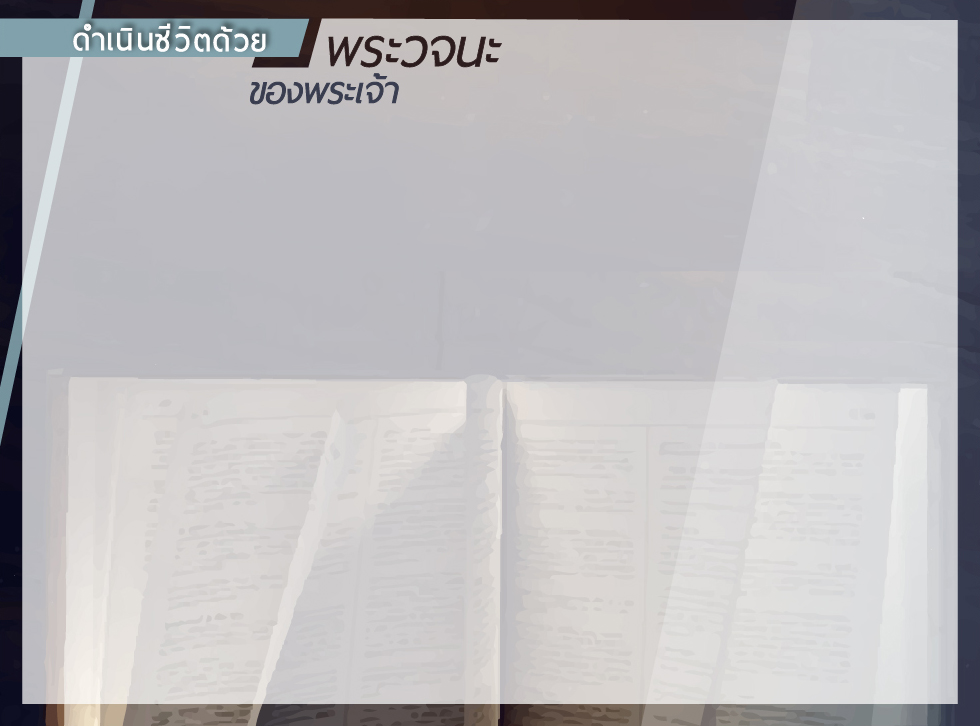 1.2  พระวจนะมีฤทธิ์เดช
-  ฮีบรู 4:12, 1 เปโตร 1:23,
อิสยาห์ 55:10-11,
สดุดี 119:105
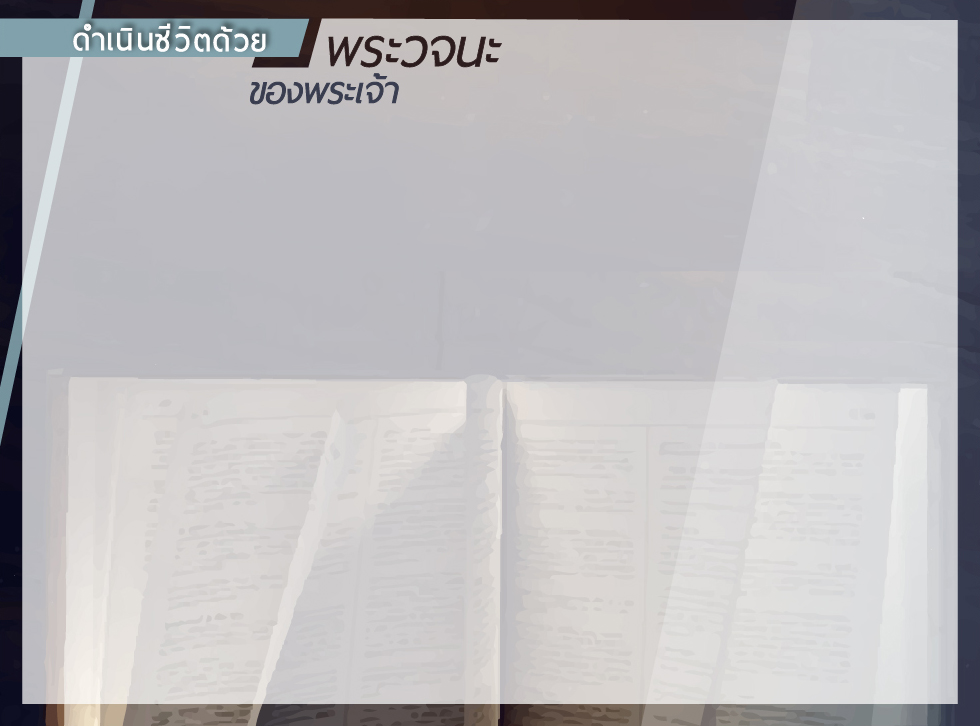 ฮีบรู 4:12
เพราะว่าพระดำรัสของพระเจ้านั้น
มีชีวิตและทรงอานุภาพ  คมยิ่งกว่าดาบสองคมใดๆ  แทงทะลุแม้กระทั่งจิตและวิญญาณ  ข้อต่อ  และไขกระดูก วินิจฉัยความคิดและท่าทีในใจ
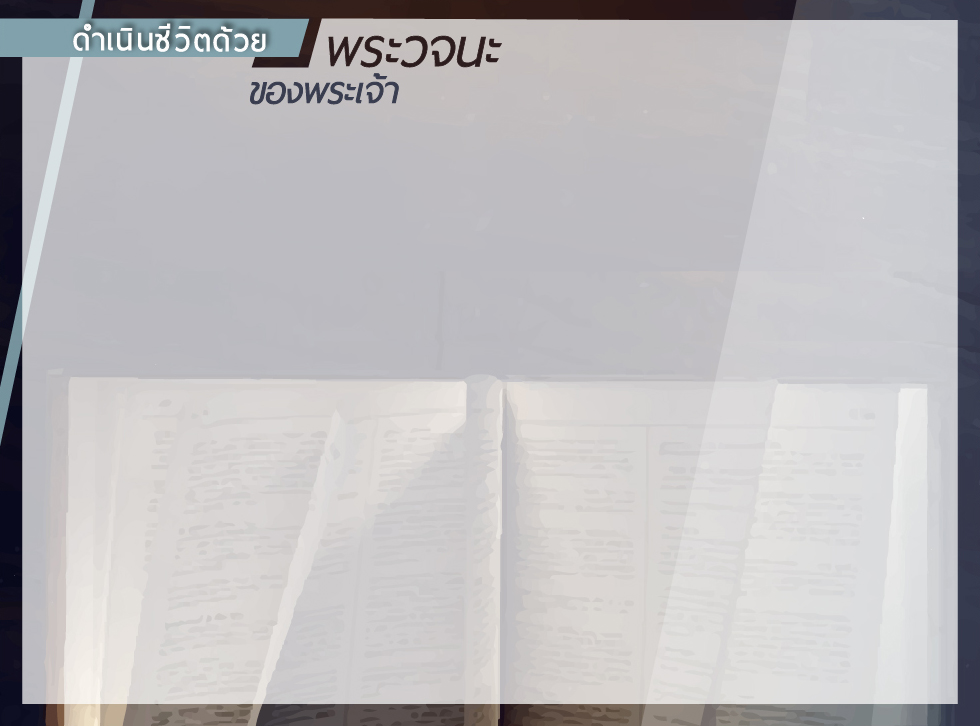 1 เปโตร 1:23
เพราะท่านได้บังเกิดใหม่แล้ว
ไม่ใช่เกิดจากเมล็ดพันธุ์อันเสื่อมสลายได้  แต่จากเมล็ดพันธุ์อันไม่รู้เสื่อมสลายคือพระวจนะของพระเจ้าอันทรงชีวิตและยืนยงถาวร
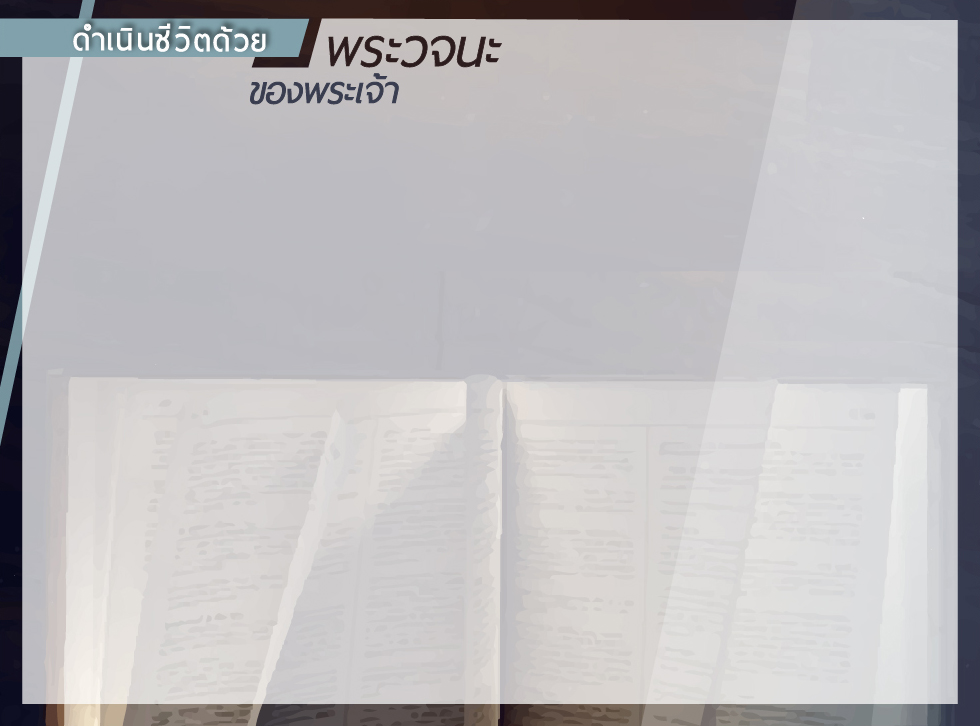 อิสยาห์ 55:10
เฉกเช่นฝนและหิมะโปรยลงมาจาก
ฟ้าสวรรค์และไม่กลับไปที่นั่น
จนกว่าจะทำให้แผ่นดินโลกชุ่มฉ่ำ
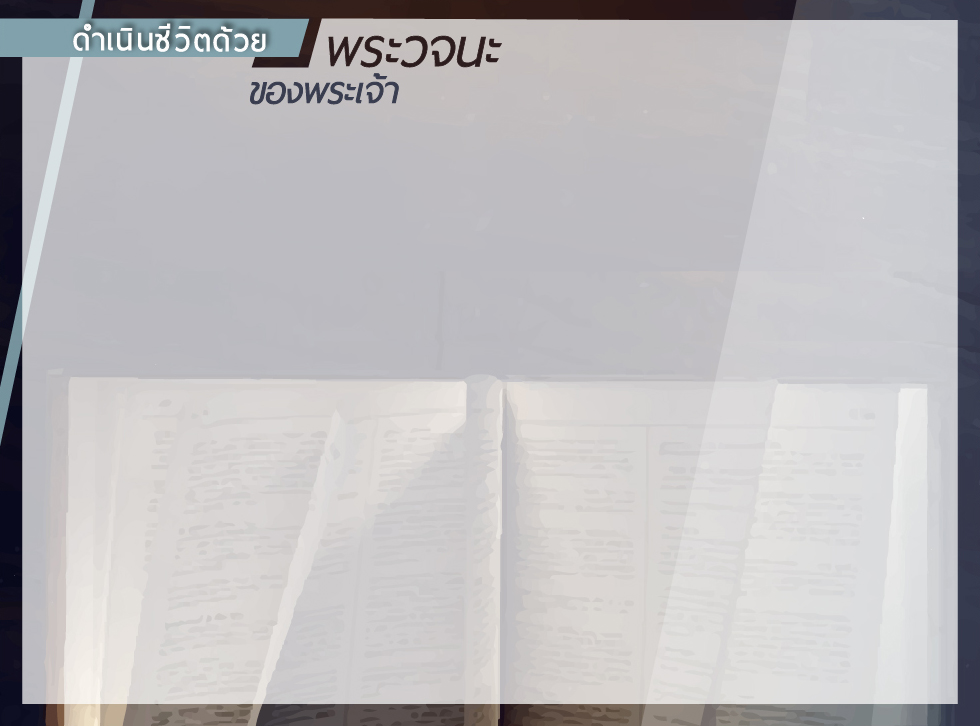 ...และทำให้พืชพันธุ์แตกหน่องอกงาม
เพื่อให้มันเกิดเมล็ดสำหรับผู้หว่าน
และอาหารสำหรับผู้บริโภค
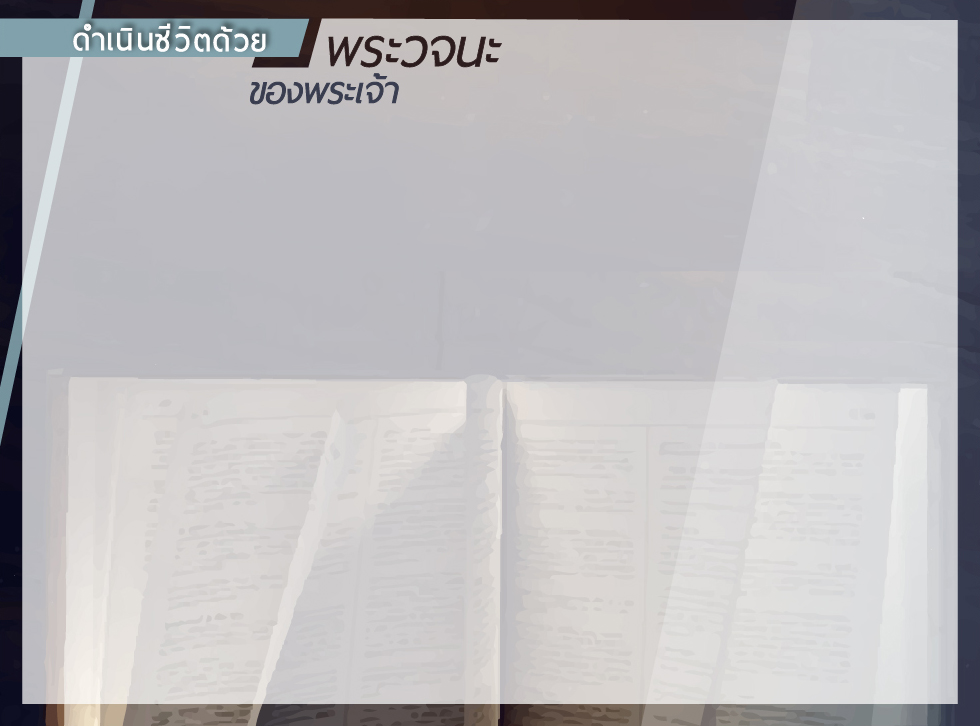 อิสยาห์ 55:11
ถ้อยคำที่ออกจากปากของเรา
ก็เป็นเช่นนั้น  มันจะไม่กลับคืนมายังเราโดยเปล่าประโยชน์  แต่จะสัมฤทธิ์ผลตามที่เราปรารถนา  และสำเร็จ
ตามเป้าหมายที่เราตั้งไว้
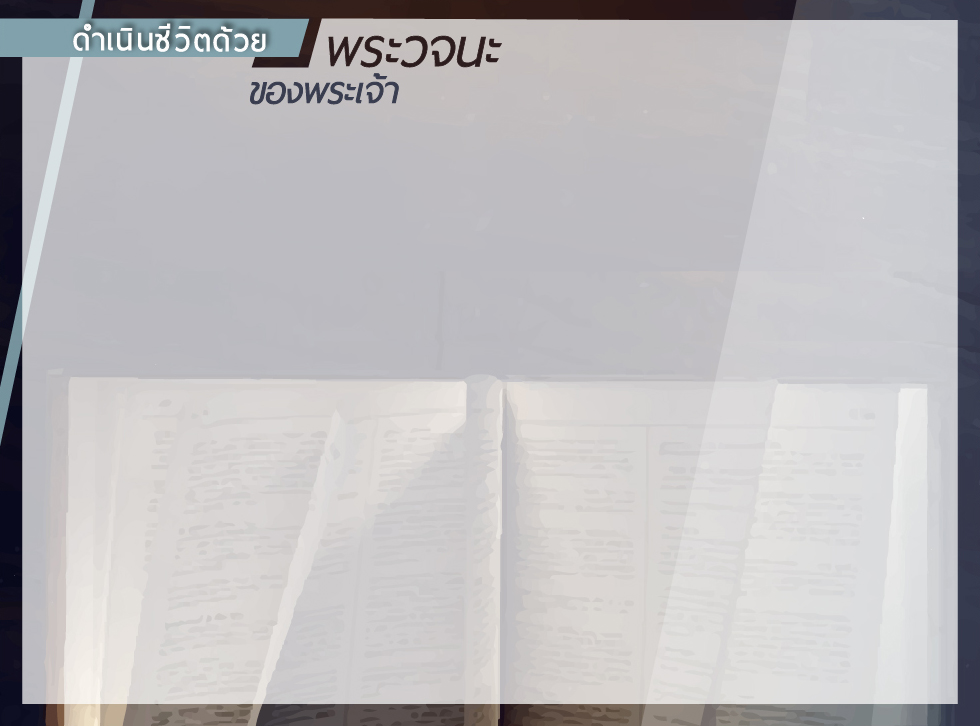 สดุดี 119:105
พระวจนะของพระองค์เป็นโคม
สำหรับย่างก้าวของข้าพระองค์
เป็นแสงสว่างส่องทางของข้าพระองค์
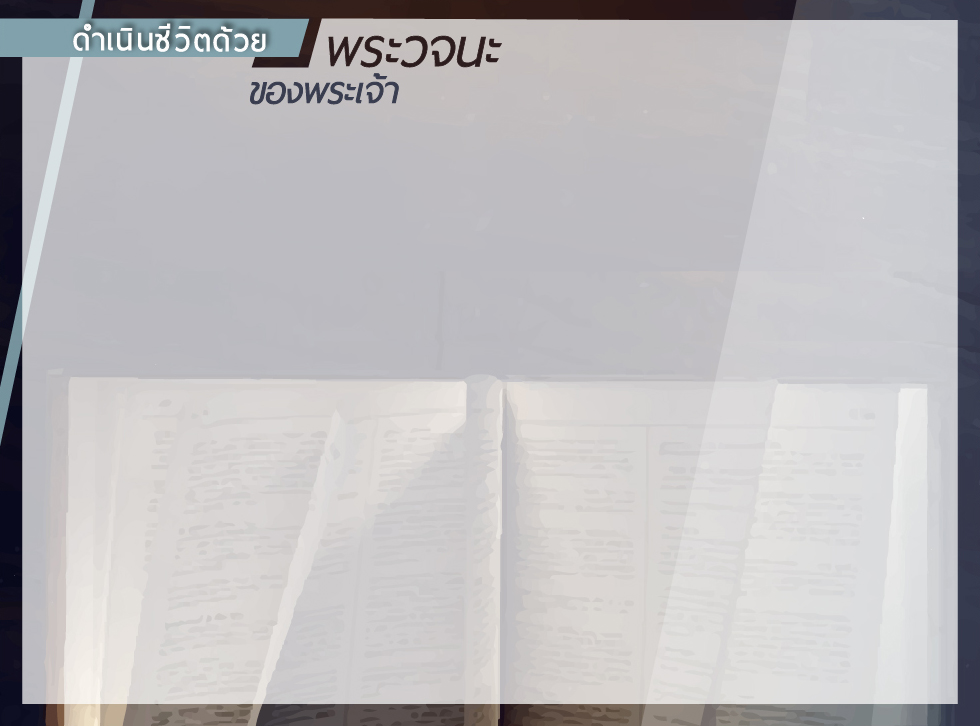 2. วิธีการดำเนินชีวิตด้วยพระวจนะ
2.1 ได้ยิน
- โรม 10:17,  ฮีบรู 2:1
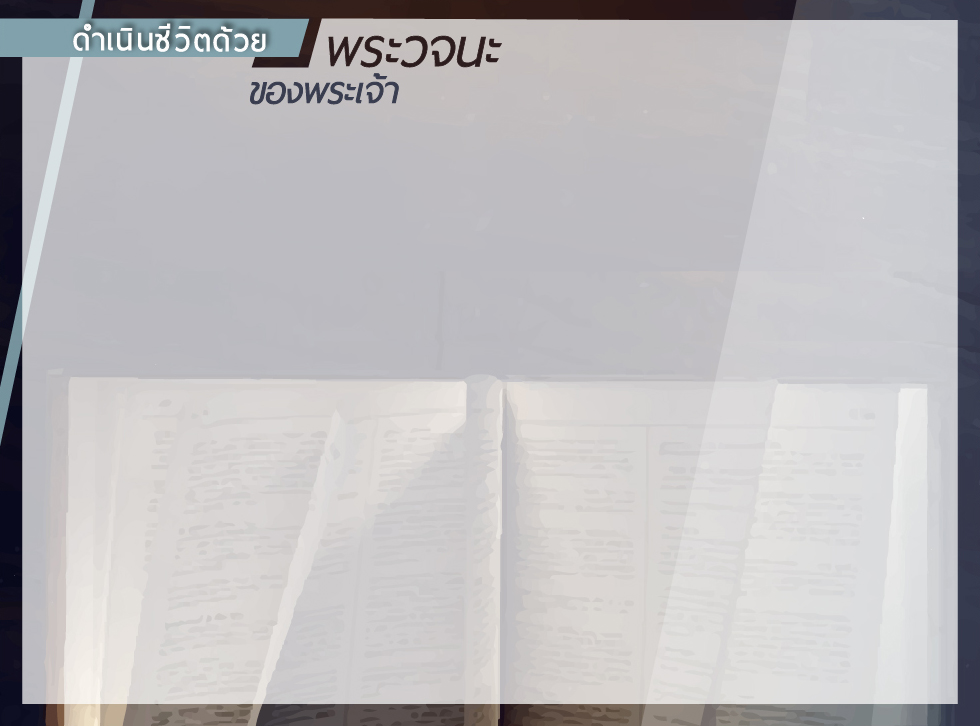 โรม 10:17
ฉะนั้นความเชื่อจึงเกิดขึ้นจากการได้ยินเรื่องราวนั้น  และเรื่องราวที่ได้ยินนั้น
คือพระวจนะของพระคริสต์
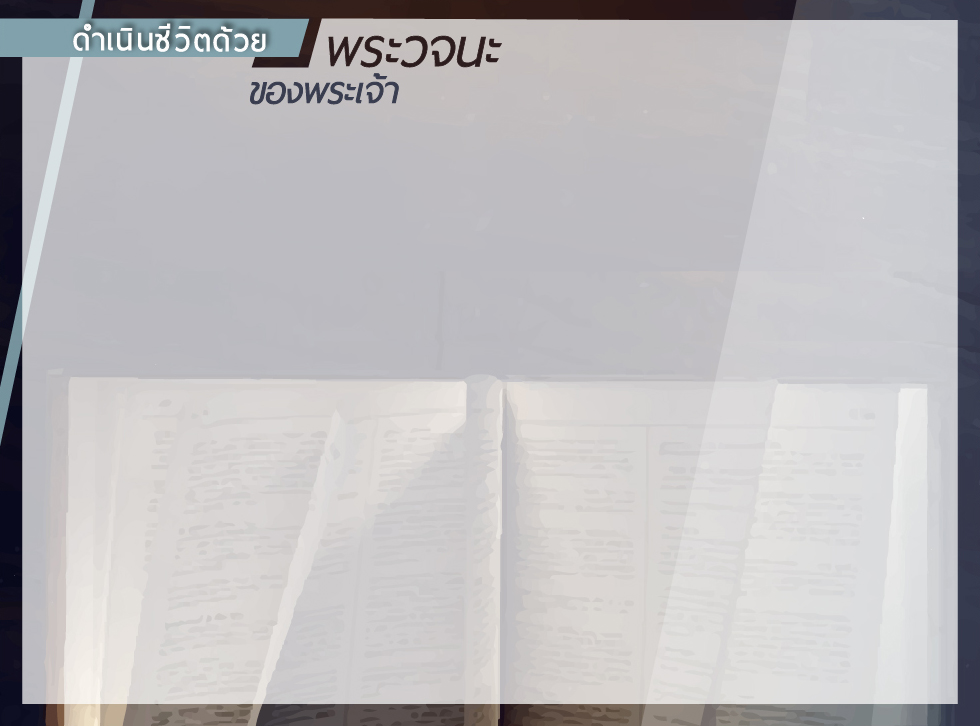 ฮีบรู 2:1
เหตุฉะนั้นเราต้องเอาใจใส่
สิ่งที่เราได้ยินได้ฟังให้มากยิ่งขึ้น
เพื่อเราจะไม่เตลิดไป
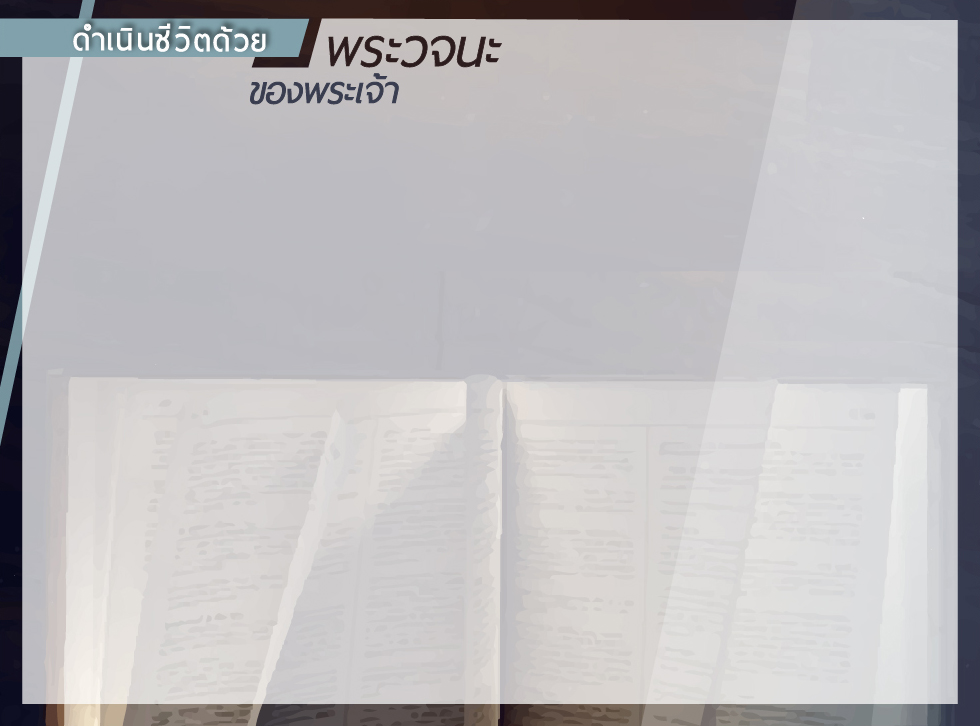 2.2 รับไว้
- ลูกา 8:11-15, 1 เปโตร 2:2
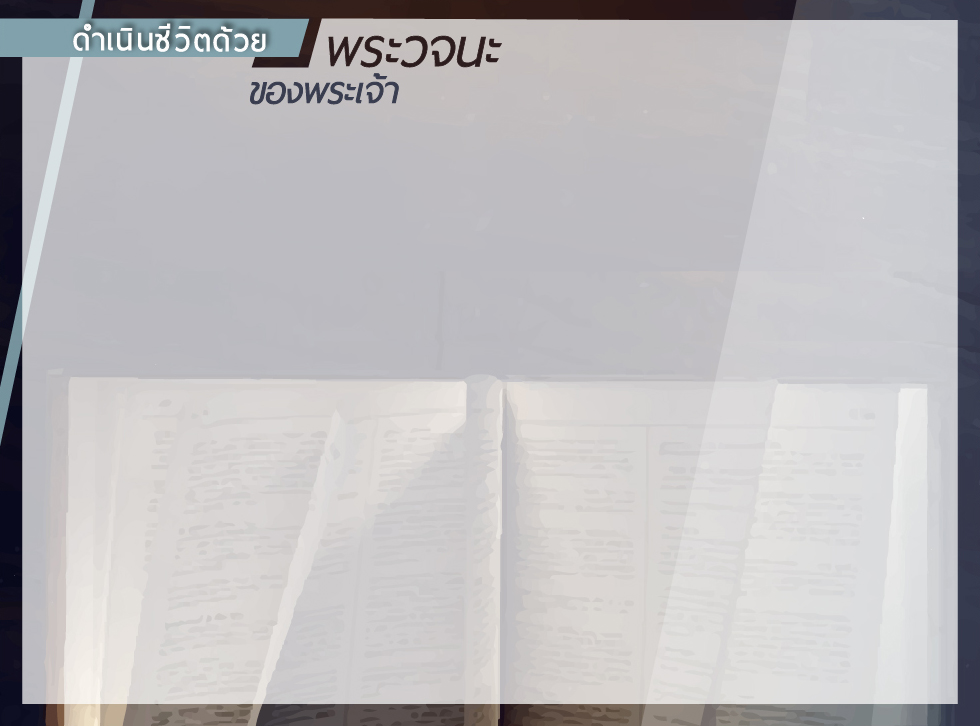 ลูกา 8:11-15
11 “ความหมายของคำอุปมาก็คือ
เมล็ดที่หว่านคือพระวจนะของพระเจ้า
12 ที่หล่นตามทางคือผู้ที่ได้ยินแล้ว
มารก็มาชิงพระวจนะไปจากใจของเขา
เพื่อไม่ให้เขาเชื่อและได้รับความรอด
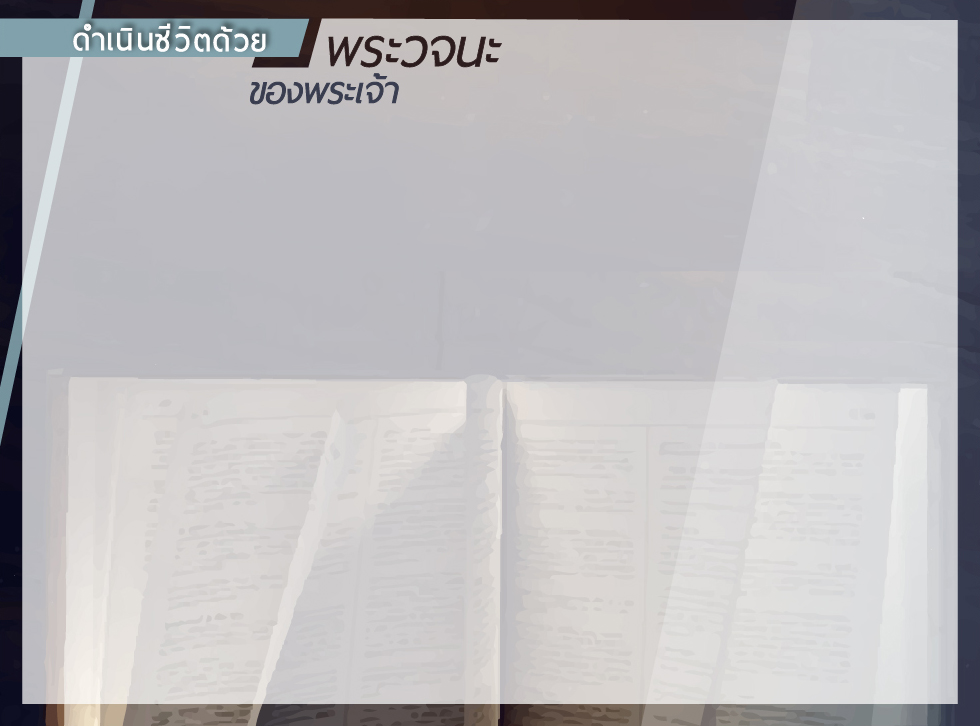 ลูกา 8:11-15
13 ที่ตกลงบนหิน คือผู้ที่ได้ยิน
แล้วรับพระวจนะด้วยความยินดี
แต่ไม่หยั่งรากลึก เขาเชื่อเพียง
ชั่วระยะหนึ่ง แต่เมื่อถูกทดลอง
ก็เลิกราไป
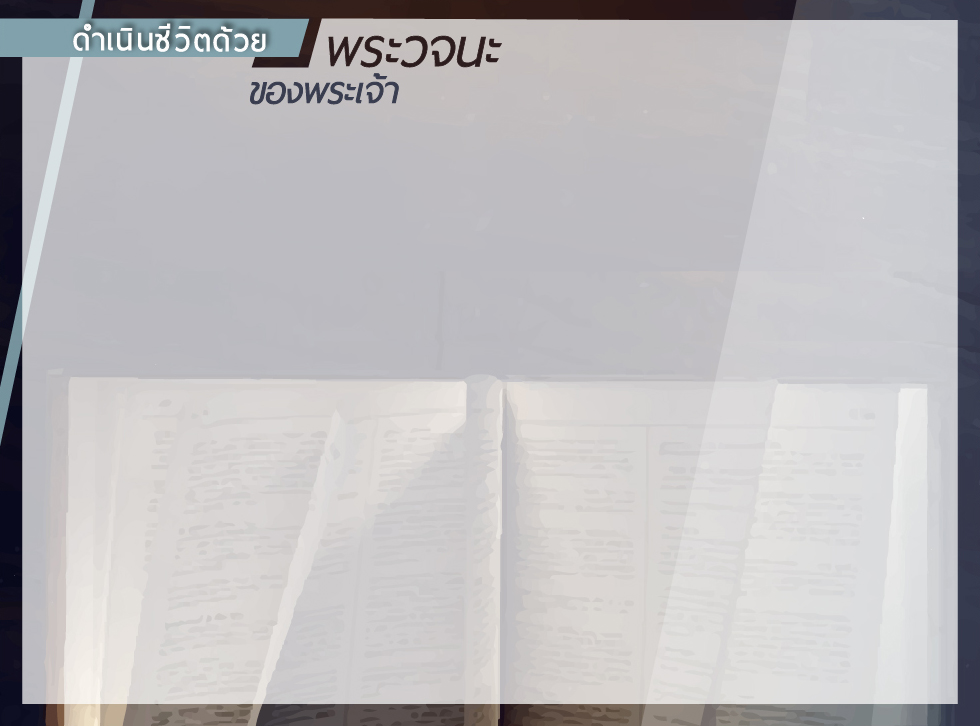 ลูกา 8:11-15
14  เมล็ดพืชที่ตกกลางพงหนาม
คือผู้ที่ได้ยิน แต่ขณะที่เขาดำเนินชีวิต
ไปตามทางของเขา
ก็ถูกความพะวักพะวน  ทรัพย์สมบัติ
และความสนุกบันเทิงในชีวิต  กีดขวาง
เขาจึงไม่เติบโตเป็นผู้ใหญ่
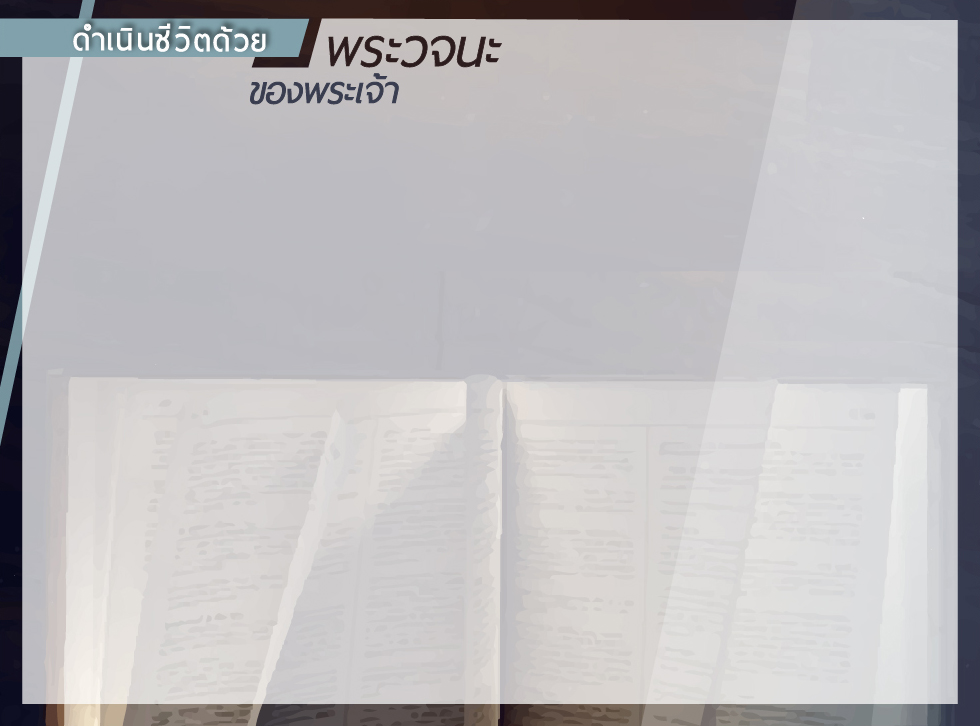 ลูกา 8:11-15
15 แต่เมล็ดที่ตกบนดินดีนั้น
คือผู้ที่จิตใจดีงามสูงส่ง  ผู้ได้ยิน
พระวจนะแล้วรับไว้  และเกิดผลด้วย
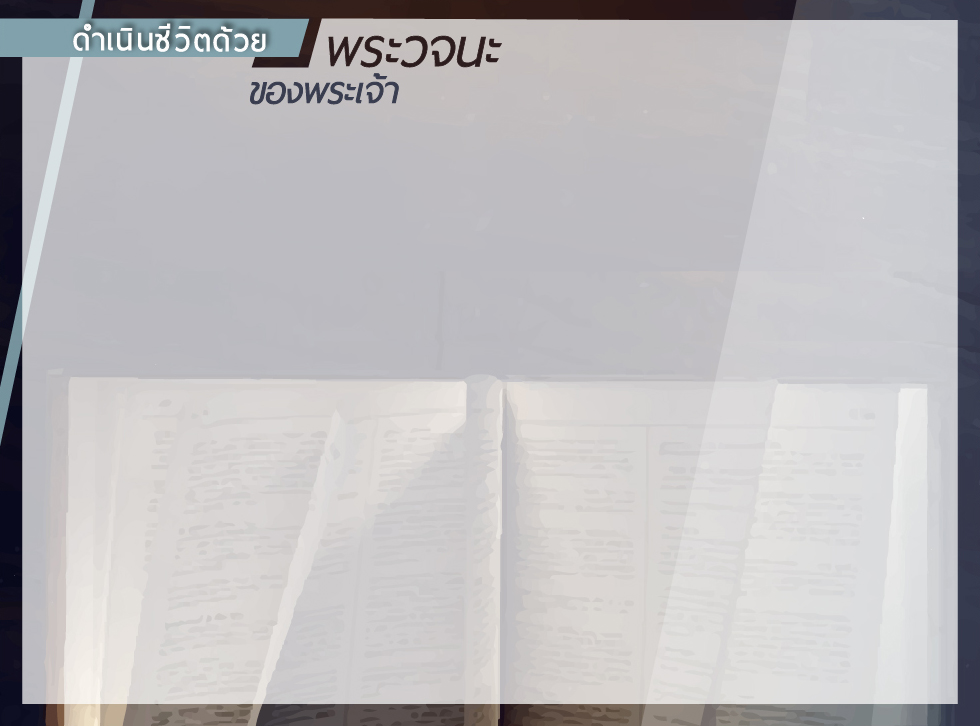 1 เปโตร 2:2
จงกระหายหาน้ำนมฝ่ายวิญญาณอันบริสุทธิ์ เหมือนทารกแรกเกิด เพื่อสิ่งนี้จะช่วยท่านให้เติบโตขึ้นในความรอดของท่าน
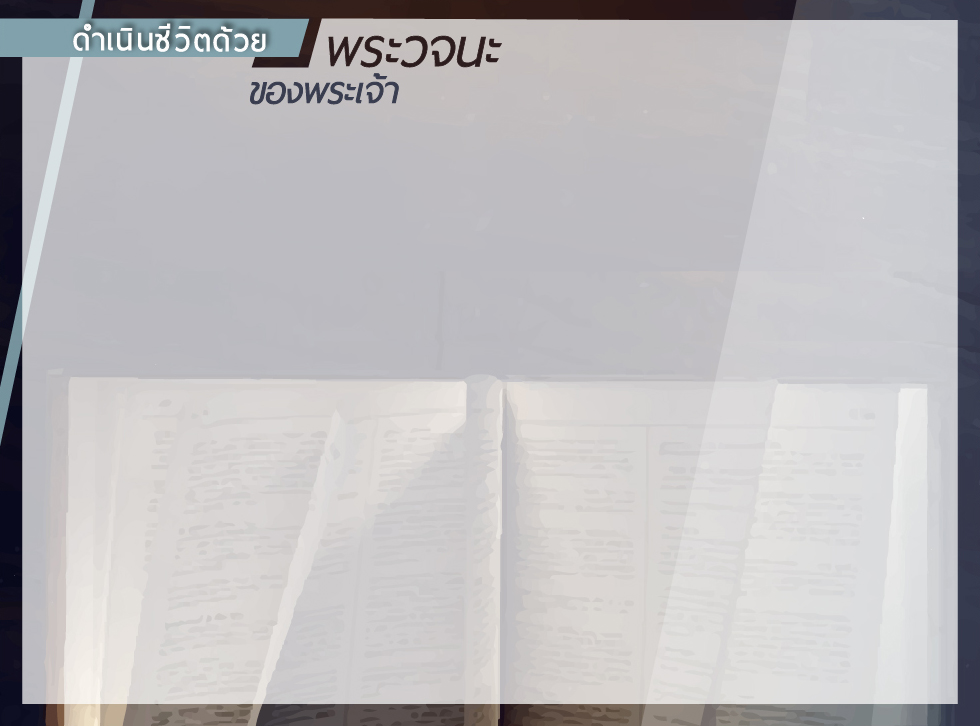 2.3  ใช้ออกมา
- ฟีลิปปี 4:9
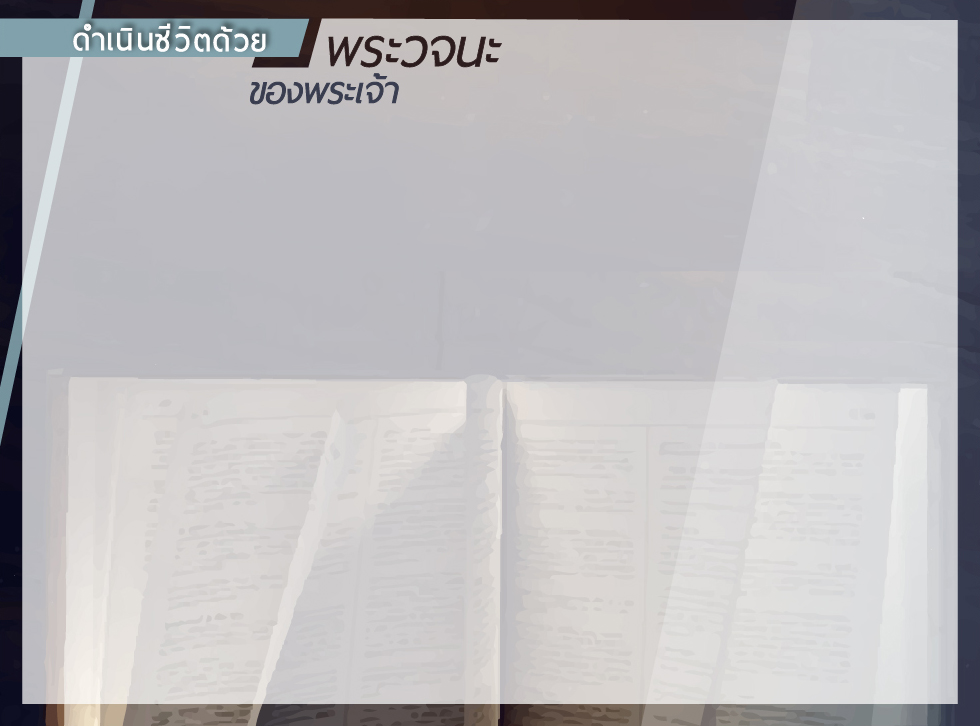 ฟีลิปปี 4:9
ทุกสิ่งที่ท่านได้เรียนรู้ ได้รับ ได้ยิน
จากข้าพเจ้า หรือได้เห็นจากข้าพเจ้า  จงนำไปปฏิบัติ และพระเจ้า
แห่งสันติสุขจะสถิตกับท่าน
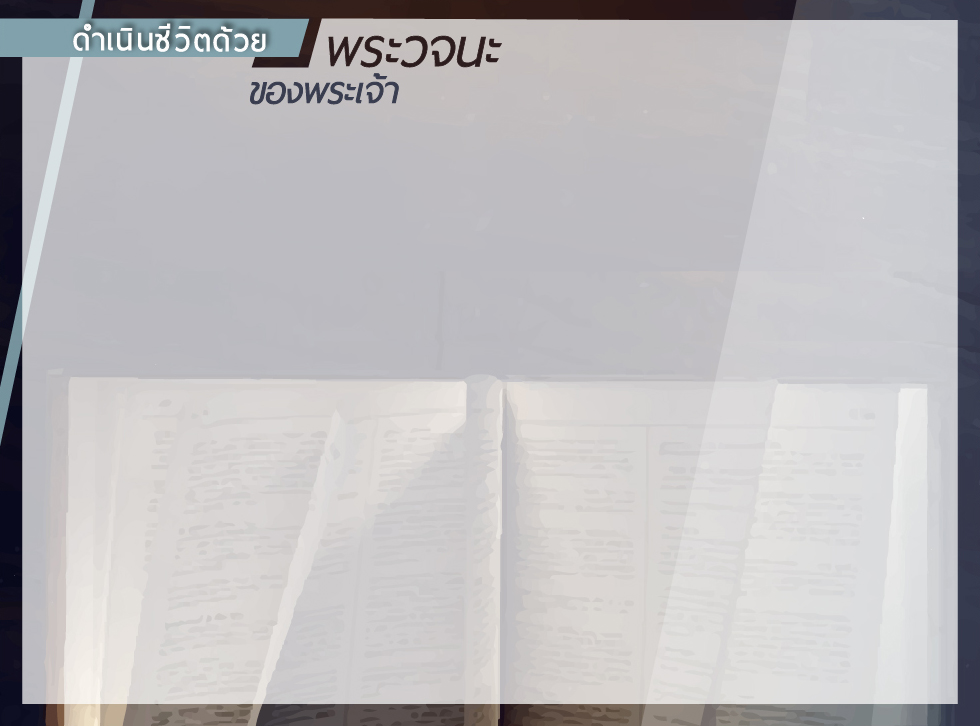 ก.  การพูดเหมือนพระวจนะ
- มาระโก 11:23
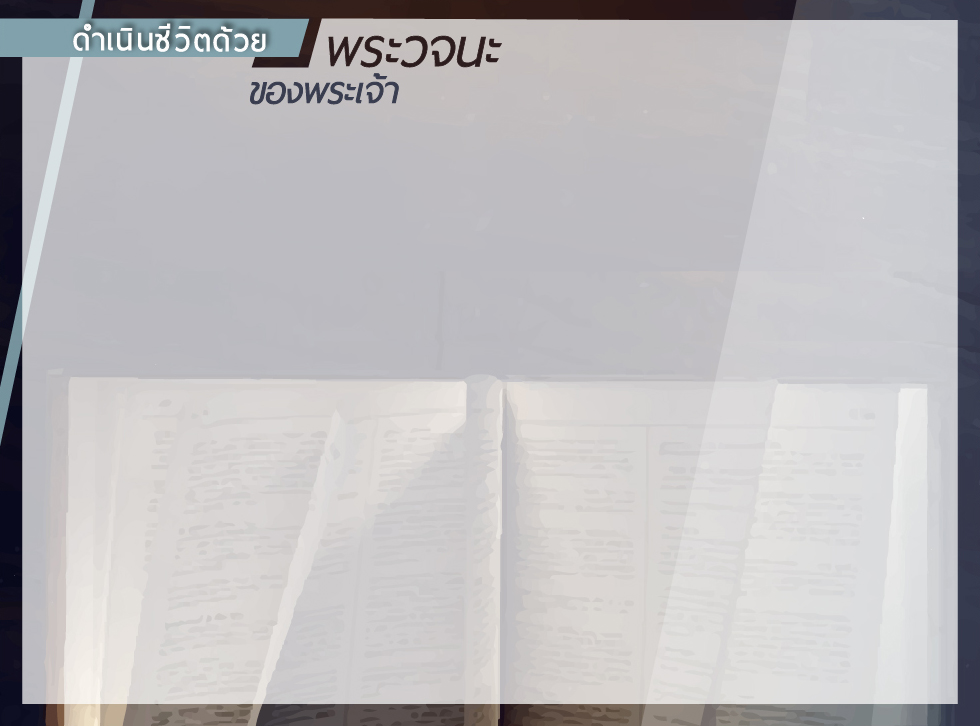 มาระโก 11:23
เราบอกความจริงแก่ท่านว่า หากผู้ใด
สั่งภูเขาลูกนี้ว่า ‘จงทิ้งตัวลงทะเลไป’ และใจไม่สงสัยเลย แต่เชื่อว่าจะเป็นไปตามที่เขาพูดก็จะเป็นจริงตามนั้น
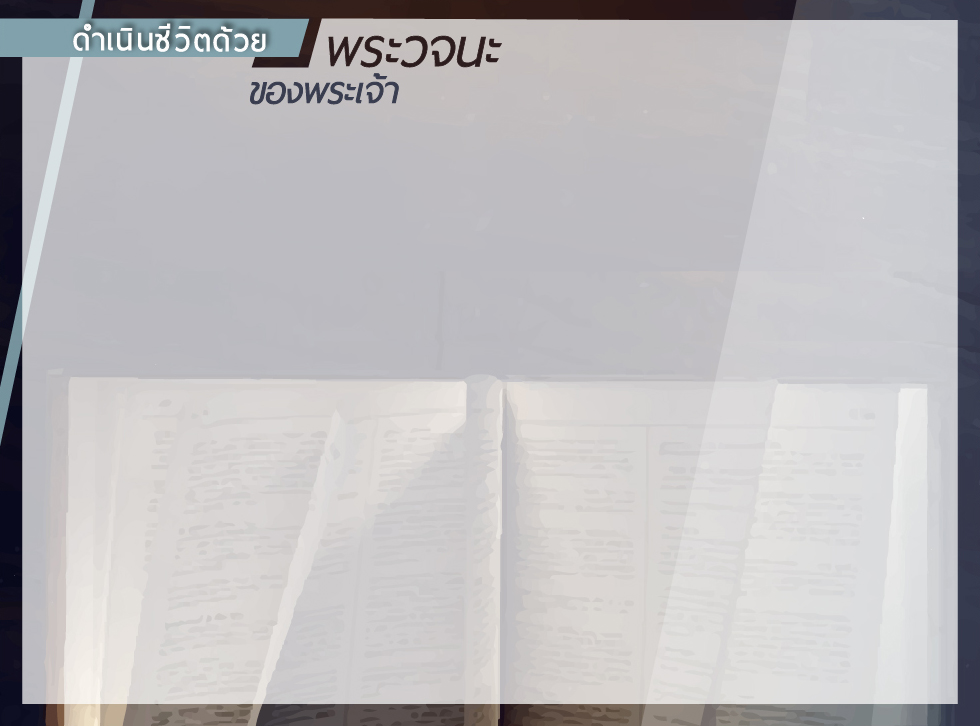 ข.  การปฏิบัติตามพระวจนะ
- ยากอบ 1:22
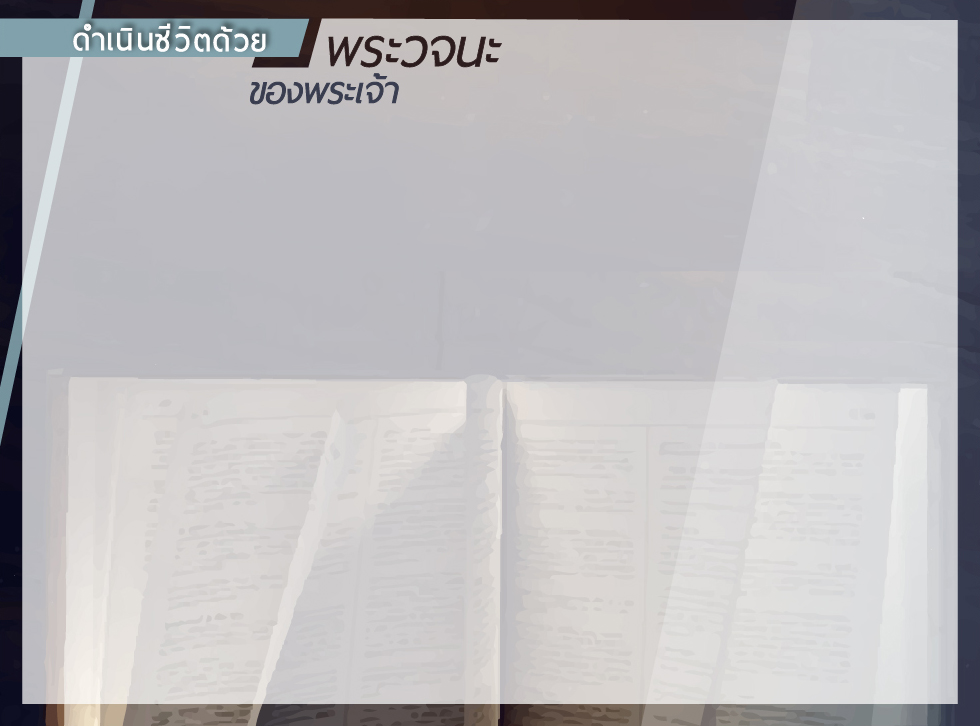 ยากอบ 1:22
อย่าเพียงแต่ฟังพระวจนะ ซึ่งเป็นการหลอกตัวเอง  แต่จงปฏิบัติตาม
พระวจนะนั้น
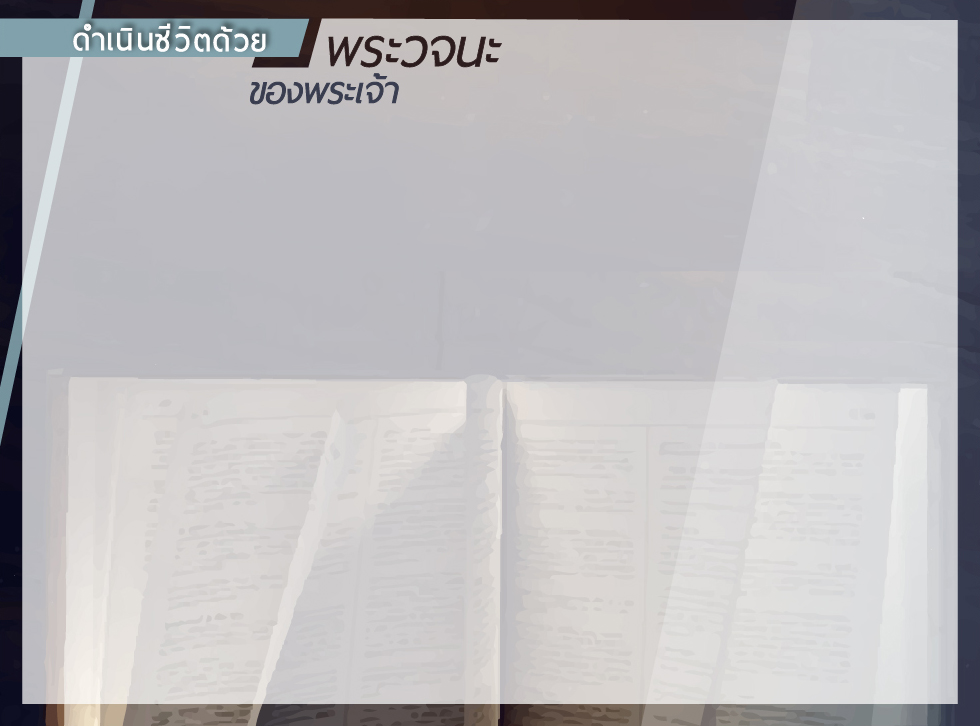 3.	ผลประโยชน์ของการดำเนินชีวิตด้วยพระวจนะ
3.1	เรากำลังสร้างชีวิตที่มั่นคง 
- มัทธิว 7:24-27
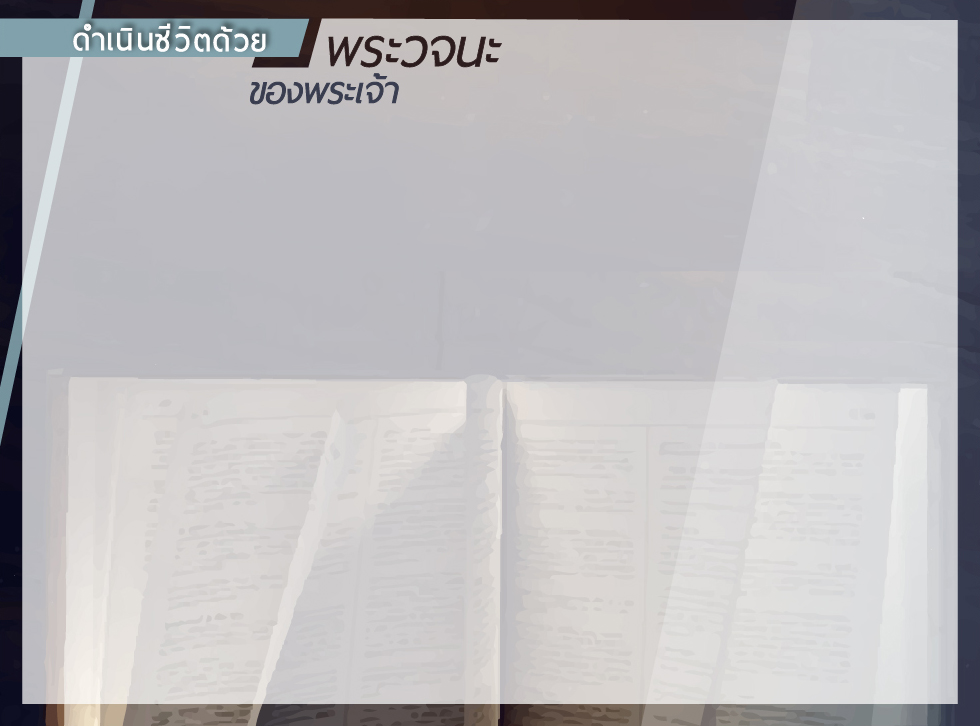 มัทธิว 7:24
“ฉะนั้นทุกคนที่ได้ยินคำเหล่านี้ของเรา
และนำไปปฏิบัติก็เป็นเหมือนคนฉลาดที่สร้างบ้านของตนบนศิลา
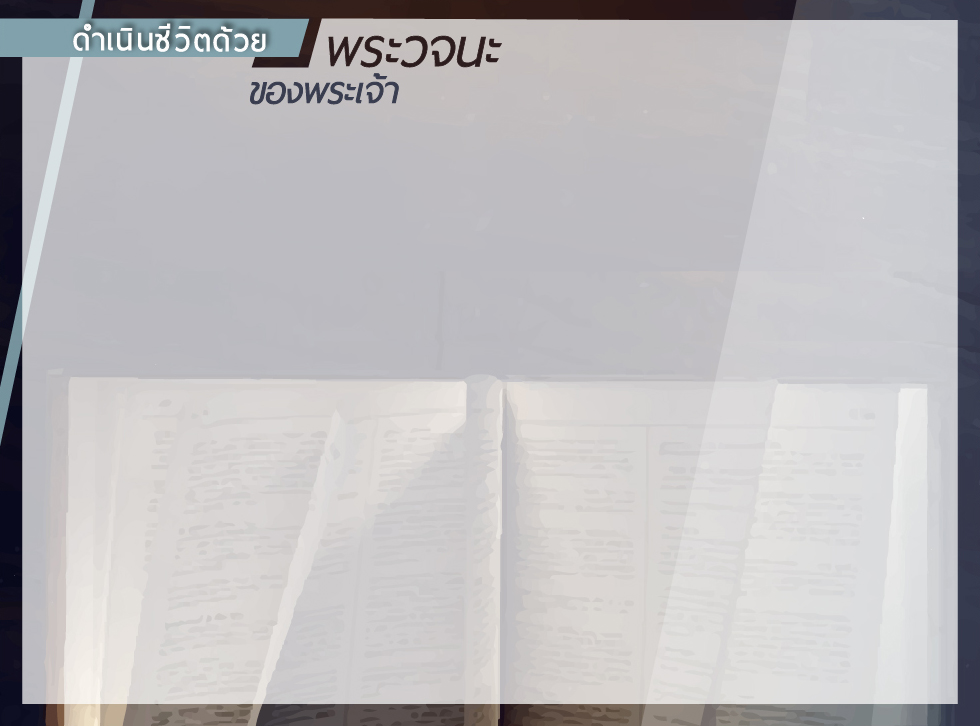 มัทธิว 7:25
ถึงฝนตก กระแสน้ำท่วมท้นขึ้นมา
และลมพัดกระหน่ำบ้านนั้น
แต่บ้านก็ไม่ได้พังลง เพราะมีฐานราก
อยู่บนศิลา
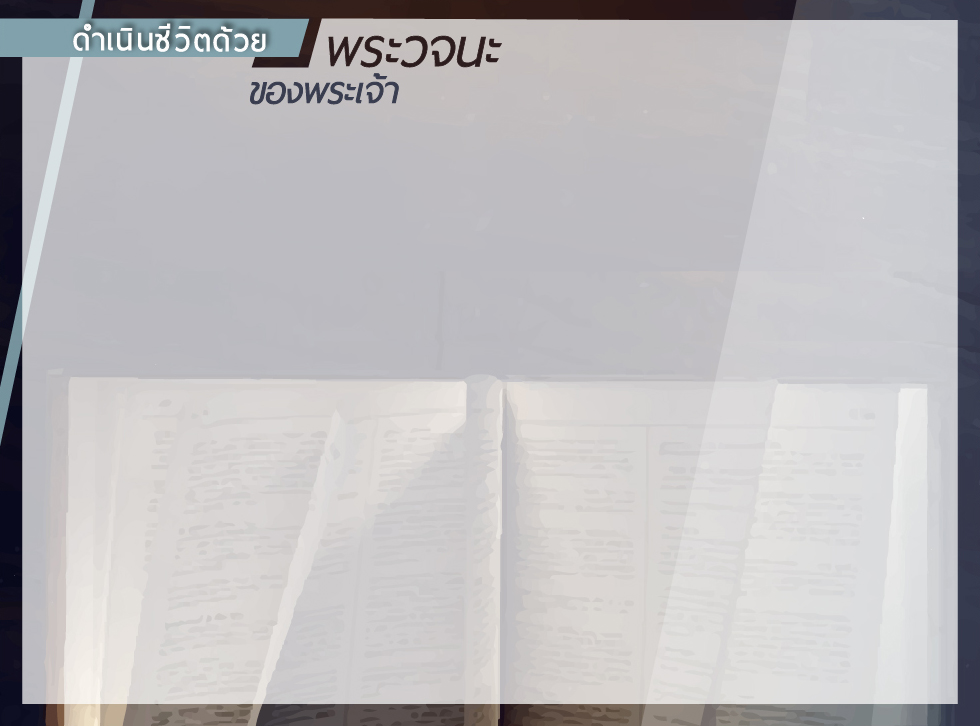 มัทธิว 7:26
ส่วนผู้ที่ได้ยินคำเหล่านี้ของเรา
แต่ไม่ได้นำไปปฏิบัติ ก็เป็นเหมือนคนโง่ที่สร้างบ้านของตนบนทราย
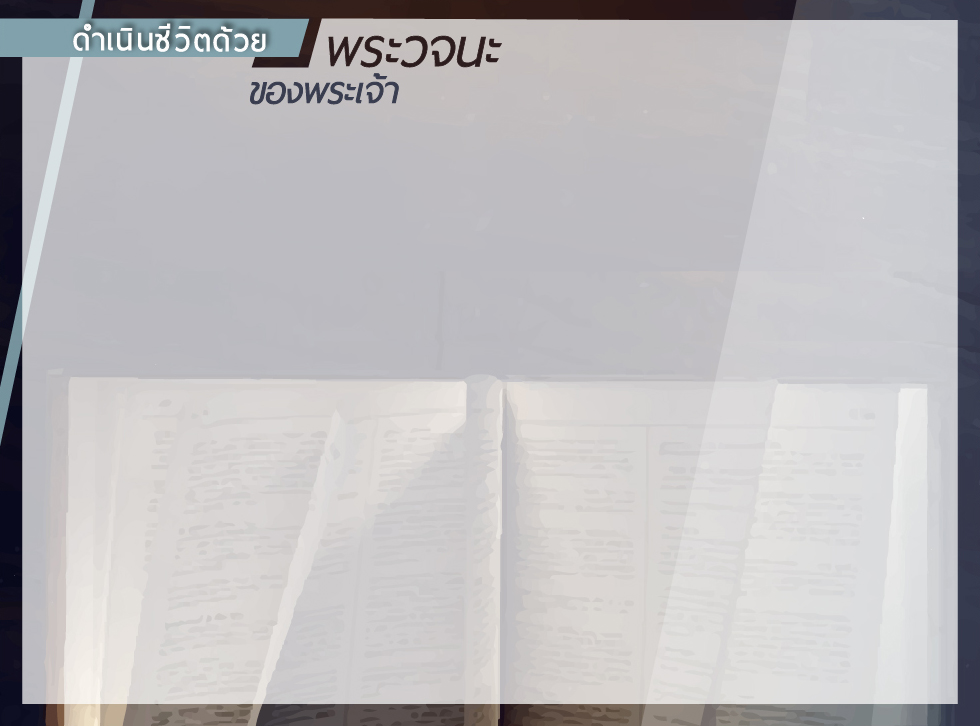 มัทธิว 7:27
เมื่อฝนตก กระแสน้ำท่วมท้นขึ้นมา
และลมพัดกระหน่ำบ้านนั้น
บ้านก็พังทลายลง”
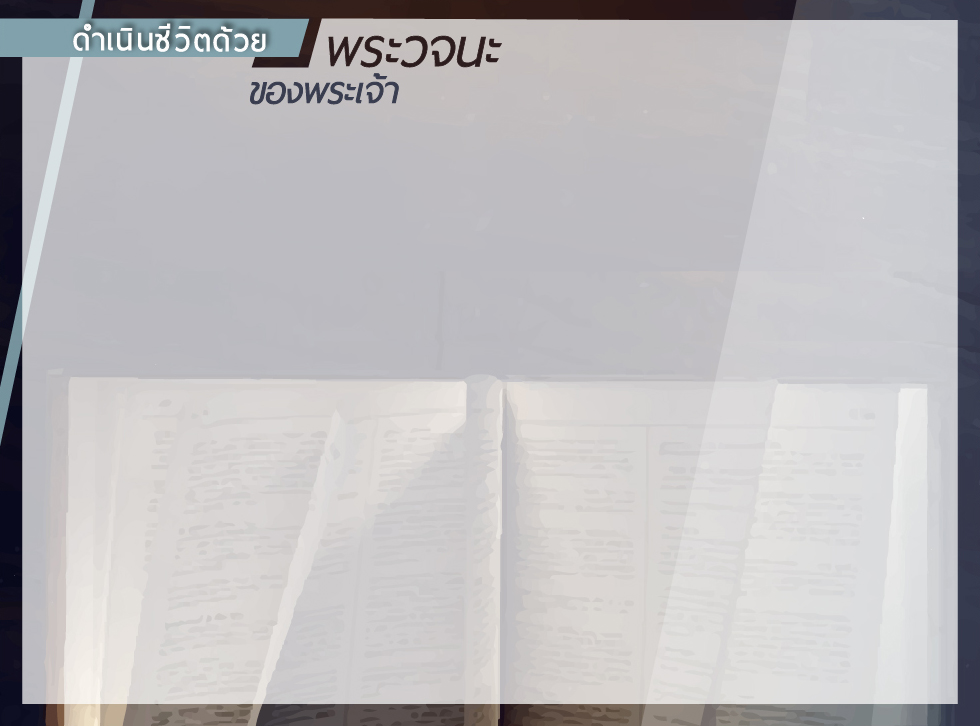 3.2	เราจะเติบโตในฝ่ายวิญญาณ
- เอเฟซัส 4:14-15
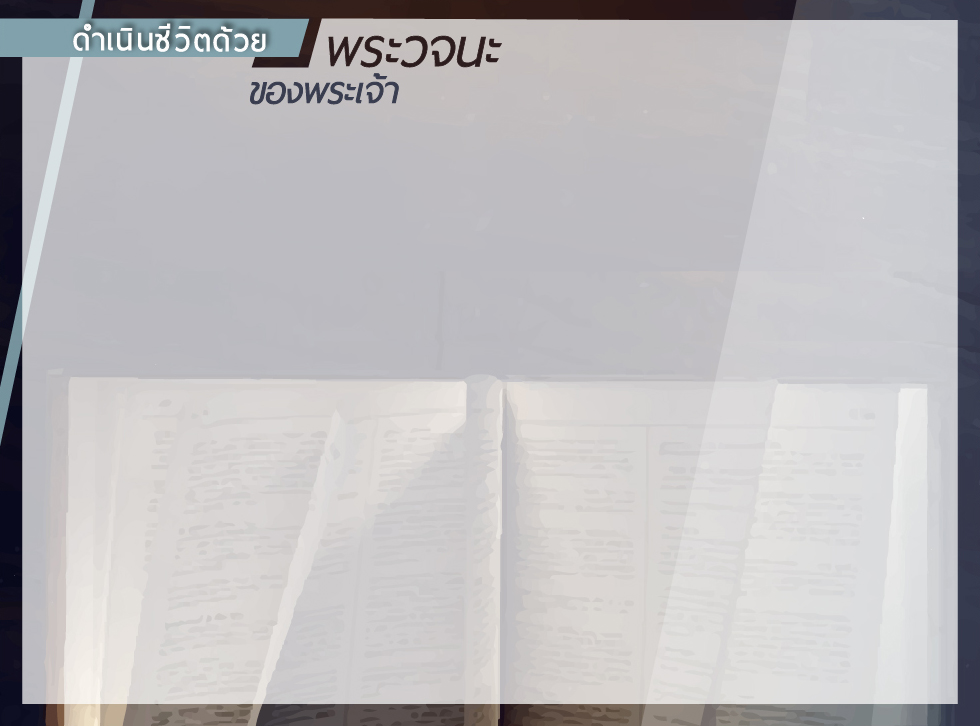 เอเฟซัส 4:14
เมื่อนั้นเราจะไม่เป็นทารกอีกต่อไป 
ถูกกระแสซัดไปซัดมา  ถูกพัดไป
ทางโน้นทางนี้  โดยลมปากแห่งคำสอน
และโดยกลลวงอันฉ้อฉลแยบยล
ของมนุษย์
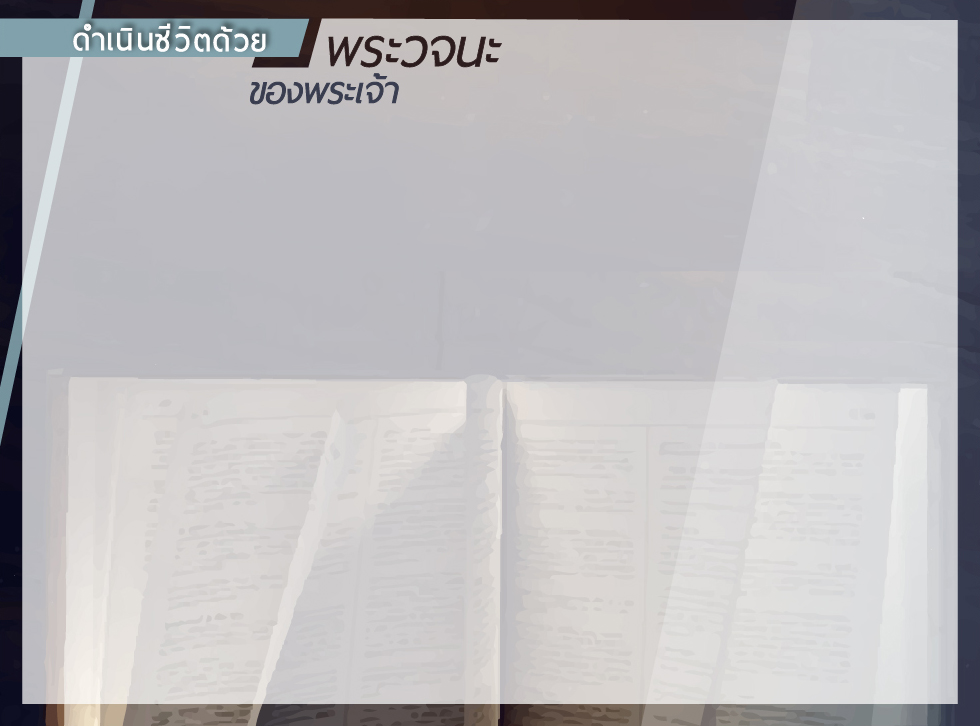 เอเฟซัส 4:15
แต่โดยการพูดความจริงด้วยความรัก เราจะเติบโตขึ้นในทุกสิ่งสู่พระองค์
ผู้เป็นศีรษะคือพระคริสต์
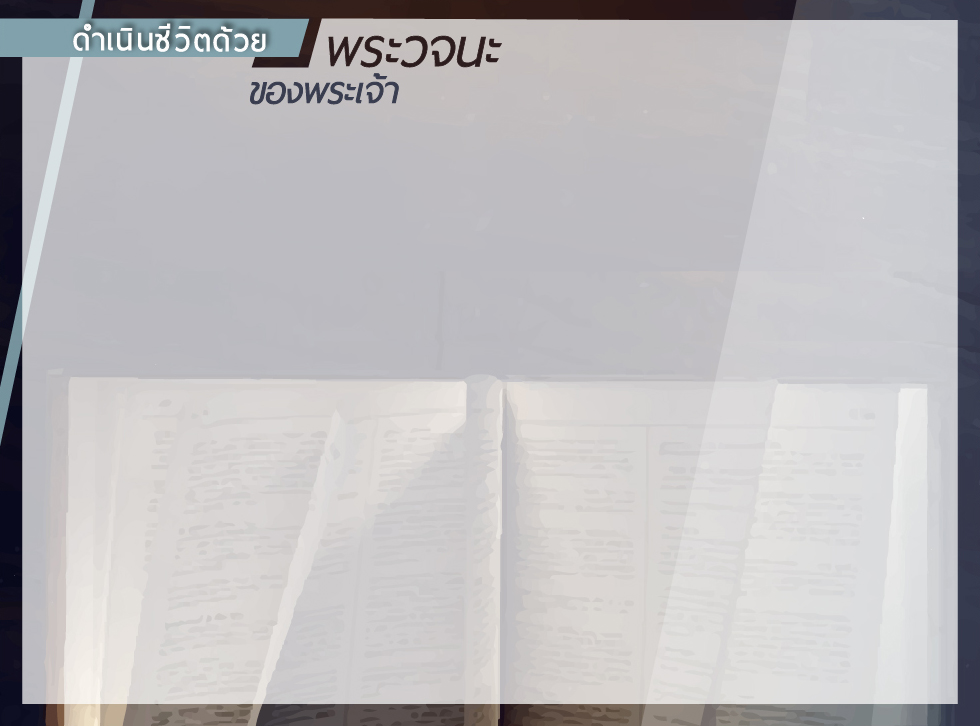 3.3  เรามีอาวุธที่ต่อต้านมาร
- เอเฟซัส 6:12,17,  มัทธิว 4:4
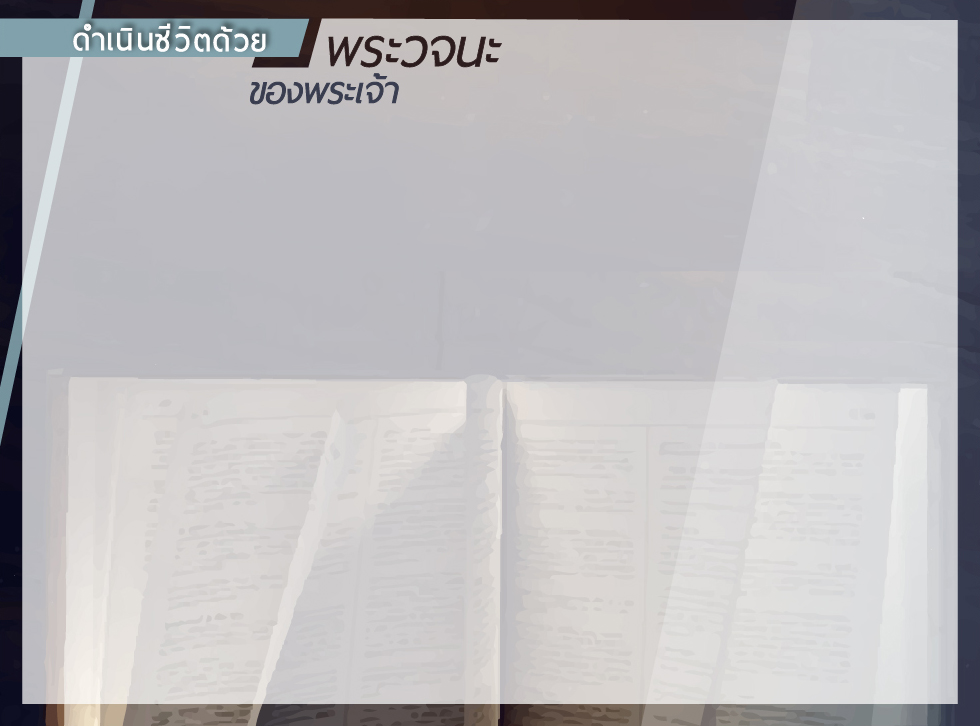 เอเฟซัส 6:12
เพราะเราไม่ได้ต่อสู้กับเนื้อหนัง
และเลือด  แต่ต่อสู้กับเหล่าเทพผู้ครอง
เทพผู้ทรงอำนาจ เทพผู้ทรงเดชานุภาพ
ของโลกอันมืดมนนี้  และต่อสู้กับ
เหล่าวิญญาณชั่วในย่านฟ้าอากาศ
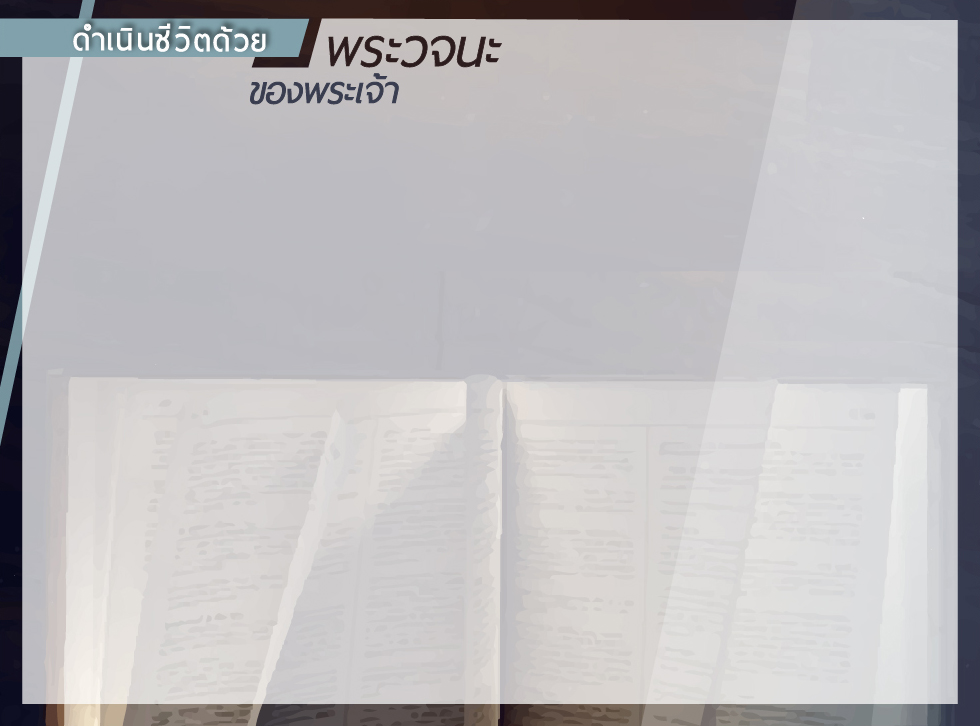 เอเฟซัส 6:17
จงสวมหมวกเกราะแห่งความรอด
และถือดาบแห่งพระวิญญาณ
คือพระวจนะของพระเจ้า
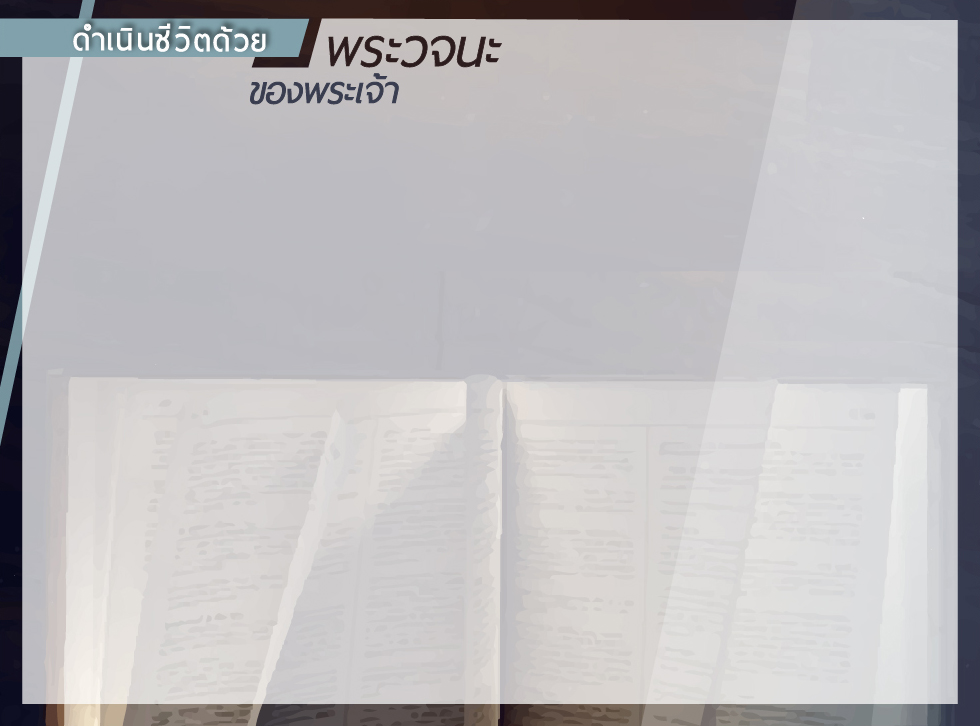 มัทธิว 4:4
พระเยซูตรัสตอบว่า “มีคำเขียนไว้ว่า ‘มนุษย์ไม่อาจดำรงชีวิตด้วยอาหารเพียงอย่างเดียว  แต่ดำรงชีวิตด้วย
ทุกถ้อยคำจากพระโอษฐ์ของพระเจ้า’”
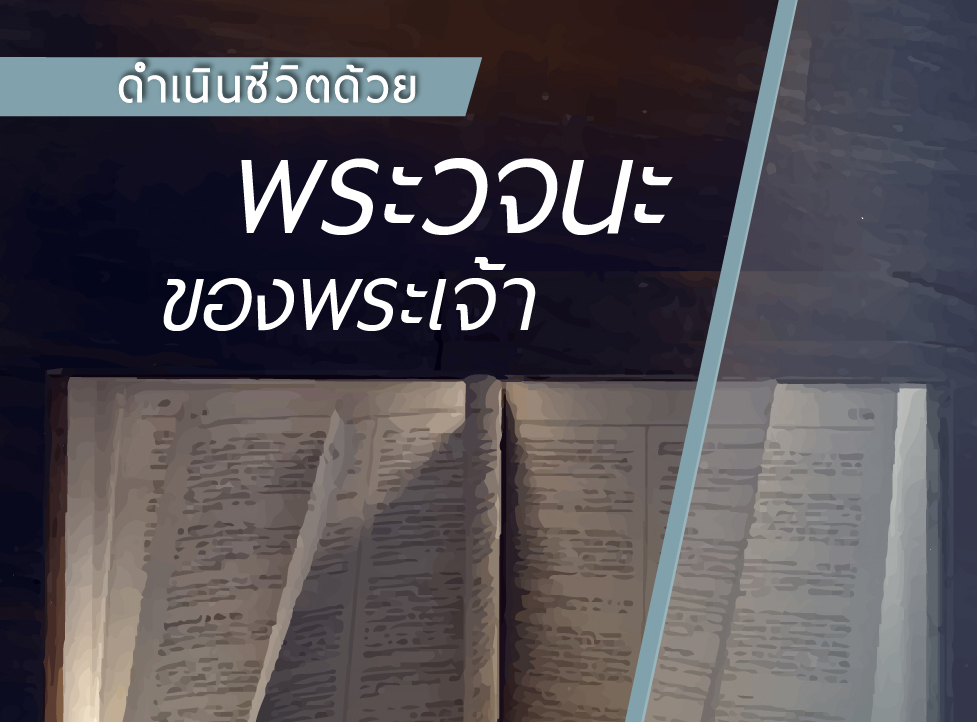